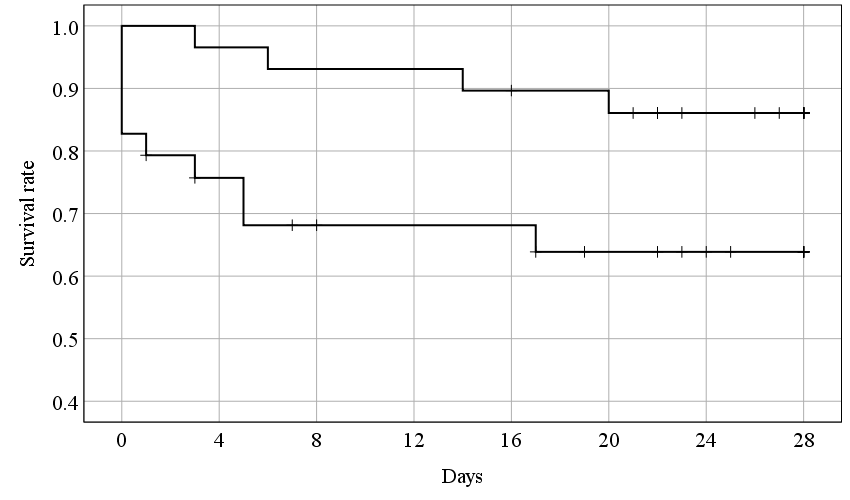 Fibrinogen concentrates group
Control Group
p = 0.034
Supplement figure 1.
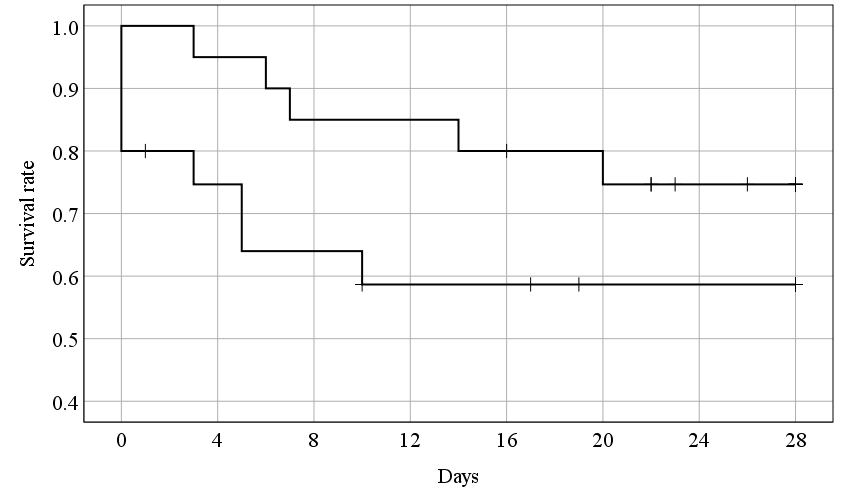 Fibrinogen concentrates group
Control Group
p = 0.174
Supplement figure 2.